ΕΠΕΝΔΥΣΕΙΣ ΚΑΙ ΜΕΤΡΑ ΚΙΝΔΥΝΟΥ ΓΙΑ Τ.Ε.Α.: ΣΤΟΧΕΥΜΕΝΑ ΣΤΙΣ ΕΙΔΙΚΕΣ ΥΠΟΧΡΕΩΣΕΙΣΜιχάλης ΑνθρωπέλοςΛέκτορας, Τμήμα Χρηματοοικονομικής και Τραπεζικής Διοικητικής, Πανεπιστήμιου Πειραιώς
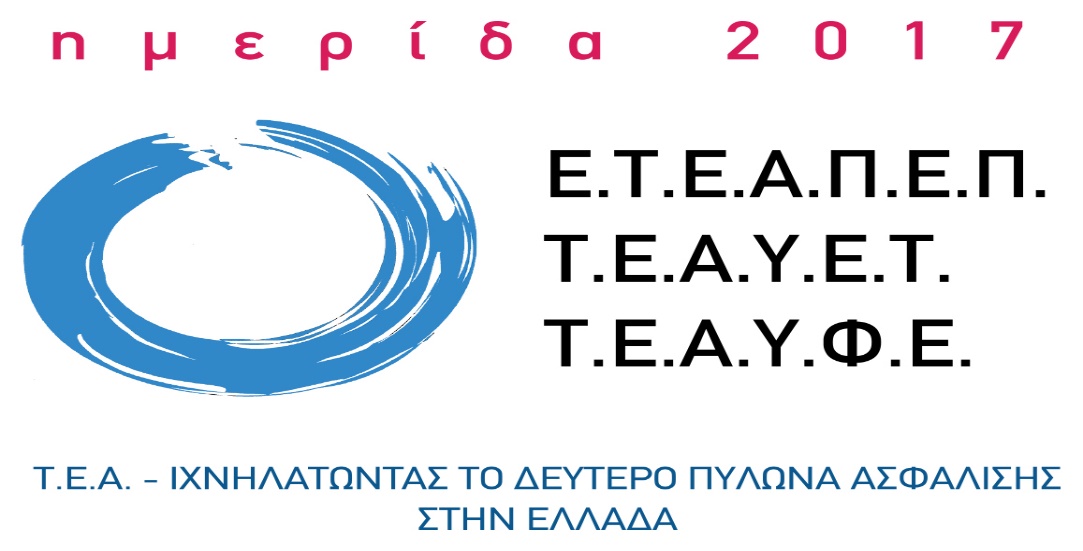 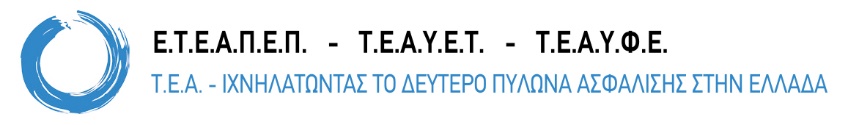 Υποχρεώσεις Τ.Ε.Α.        Εκτιμώμενες από αναλογιστική μελέτη.

 Κύριο μέλημα των επενδύσεων:
 Πέρα από την καλή απόδοση και με μικρό σχετικό κίνδυνο,
 κάλυψη των υποχρεώσεων με τον καλύτερο (αποδοτικότερο) τρόπο.

Ένα Τ.Ε.Α. ΔΕΝ παίζει το ρόλο ενός κερδοσκόπου-επενδυτή

Οι επενδυτικές στρατηγικές πρέπει να είναι στοχευμένες στις υποχρεώσεις (ανάγκες ρευστότητας) του Τ.Ε.Α.
Στόχος: Η ομαλή κάλυψη υποχρεώσεων τόσο σε βραχυχρόνια όσο και σε μακροχρόνια βάση.
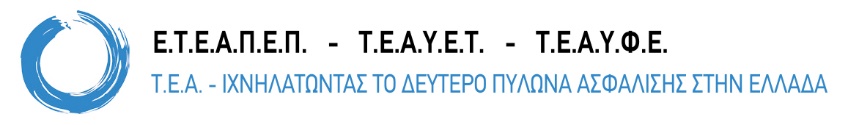 Μ. Ανθρωπέλος 		                   				                         29/03/2017
Μέτρηση κινδύνου με το βλέμμα στις υποχρεώσεις
Πιο συγκεκριμένα:
 Μέτρηση κινδύνου επικεντρωμένη στις ειδικές ανάγκες του Τ.Ε.Α.
 Μέτρηση της απόκλισης των αποδόσεων των επενδύσεων ως προς τις υποχρεώσεις του Τ.Ε.Α.
Το χαρτοφυλάκιο επενδύσεων πρέπει να αξιολογείται ως προς την συνέπειά του στην κάλυψη (τρέχουσα και μελλοντική) των δεδομένων αναγκών.

 Πρόκειται γνωστές και ευρέως διαδεδομένες στρατηγικές & μετρήσεις κινδύνου στα πλαίσια του Asset Liability Management (ALM). 
Απαραίτητο εργαλείο περιοδικής παρακολούθησης, που διασφαλίζει την ομαλή και βιώσιμη πορεία ενός ταμείου.
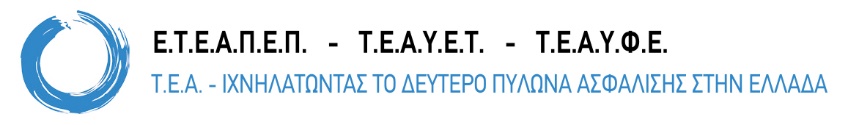 Μ. Ανθρωπέλος 		                   				                         29/03/2017